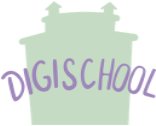 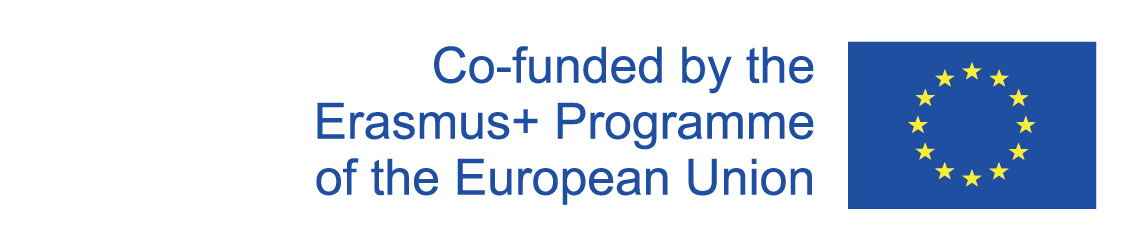 Lifestyle Renewal Project
2020-1-SK01-KA226-SCH-094350
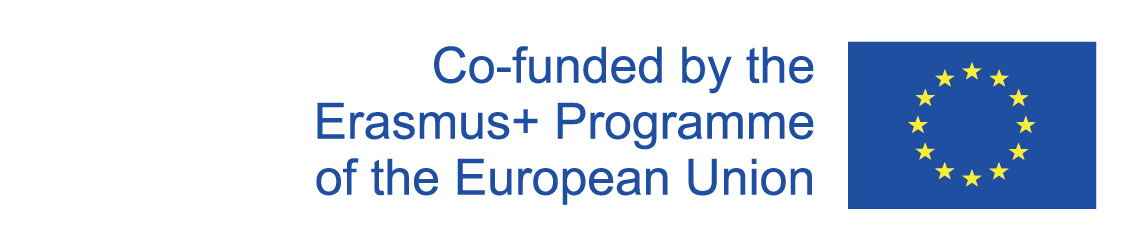 The objective of the LifeStyle Renewal Project is to give our students a better understanding of their bodies, and how to take care of them correctly and safely. Also the benefits their bodies can provide them with on a physical, cognitive and social level.
2020-1-SK01-KA226-SCH-094350
2
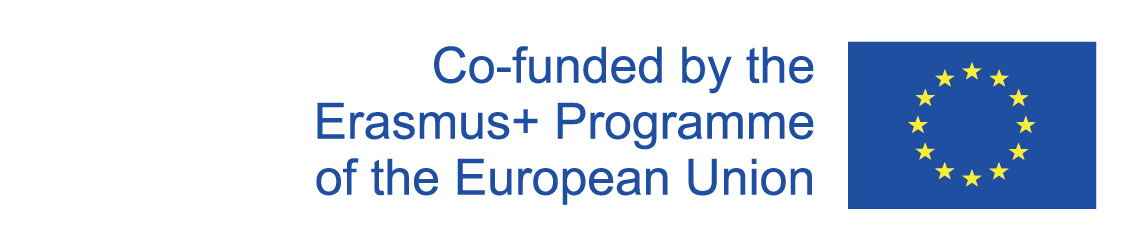 SUBJECT: BIOLOGY PHYSICAL EDUCATION 
SPECIFICATION: in ENGLISH via CLIL method (level in languages)
AGE OF STUDENTS: 12-14
1 LESSON : 45 min
2020-1-SK01-KA226-SCH-094350
3
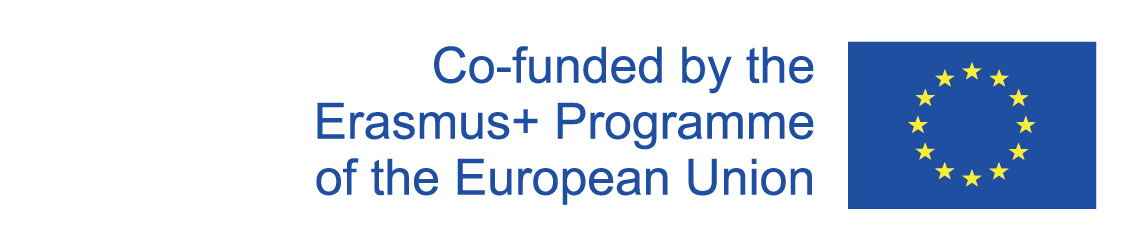 C O N T E N T
BENEFITS OF PHYSICAL ACTIVITY
01
NERVOUS SYSTEM
02
ANAEROBIC ENERGY SYSTEM
03
AEROBIC ENERGY SYSTEM
04
REST AND HEALTH
05
2020-1-SK01-KA226-SCH-094350
4
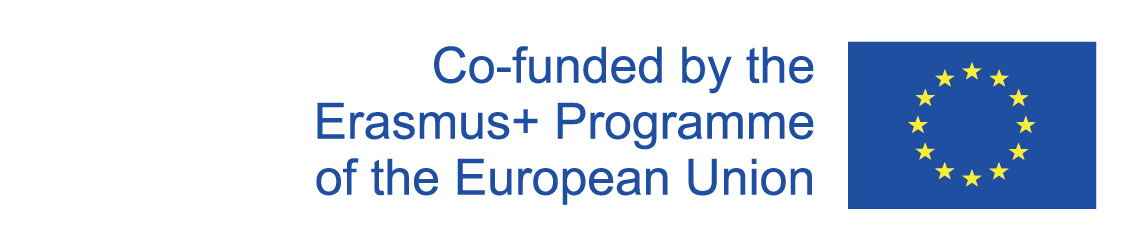 C O N T E N T
FIRST AID MEASURES
06
RISKS PREVENTION
07
SOCIAL MEDIA AND ME
08
MYTHS I
09
MYTHS II
10
2020-1-SK01-KA226-SCH-094350
5
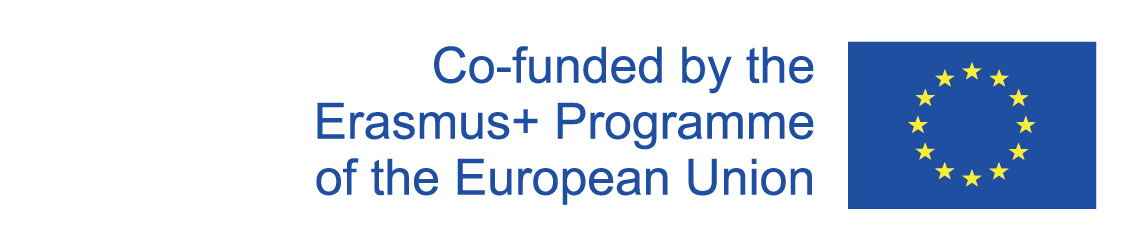 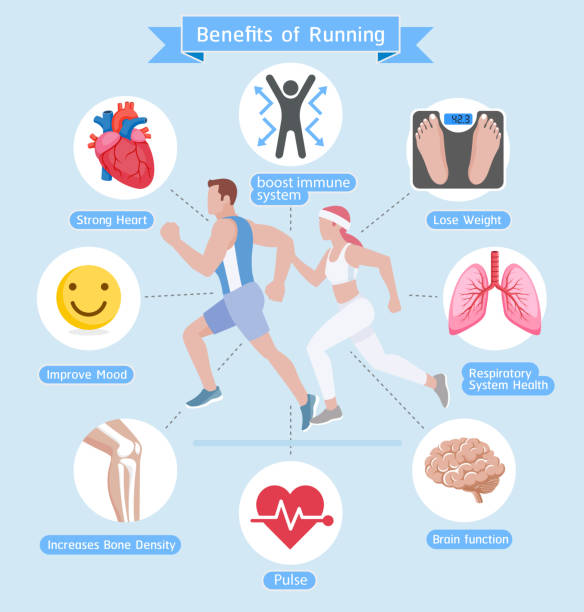 1
BENEFITS OF 
PHYSICAL ACTIVITY
Let’s start!
2020-1-SK01-KA226-SCH-094350
6
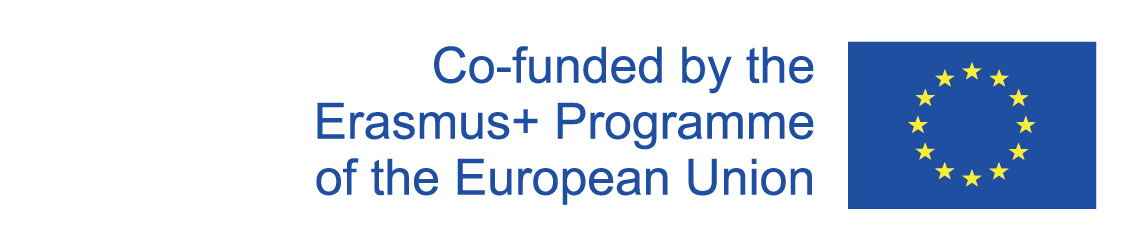 BASIC INFORMATION
General benefits
Unknown benefits
Our brain
The Triune Brain
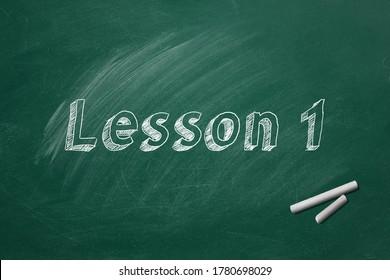 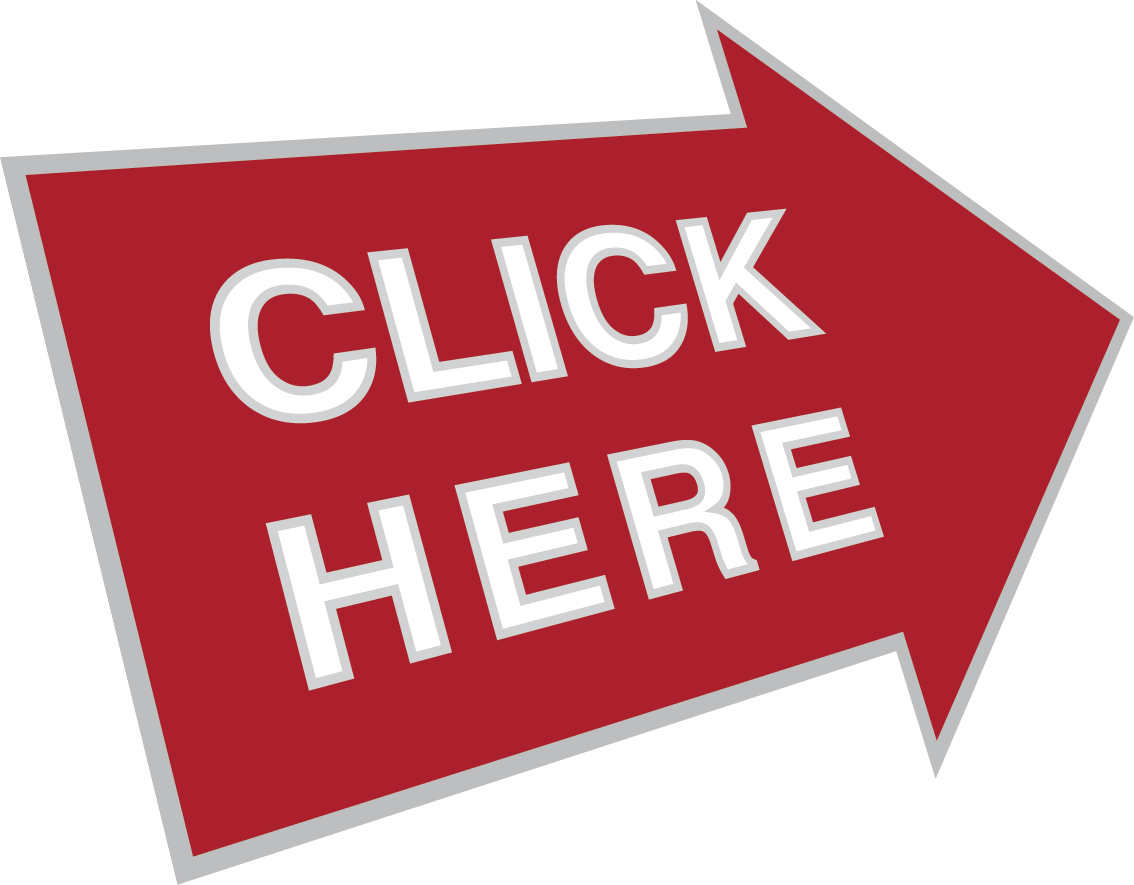 2020-1-SK01-KA226-SCH-094350
7
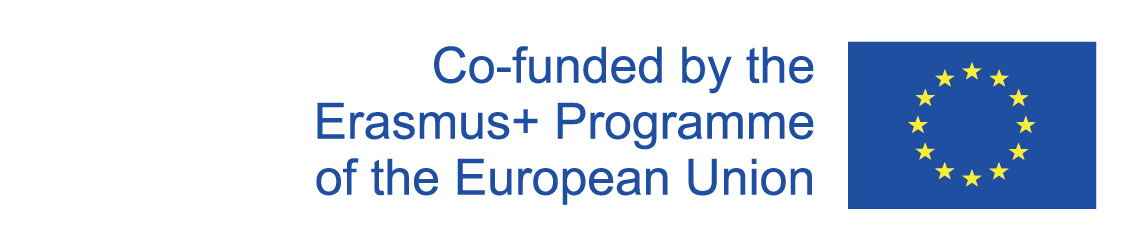 2
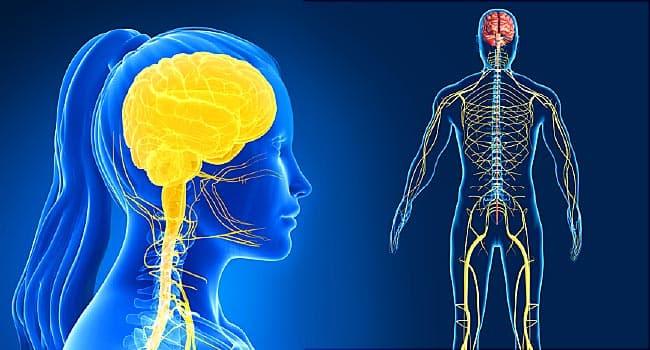 Let’s sense!
NERVOUS SYSTEM
2020-1-SK01-KA226-SCH-094350
8
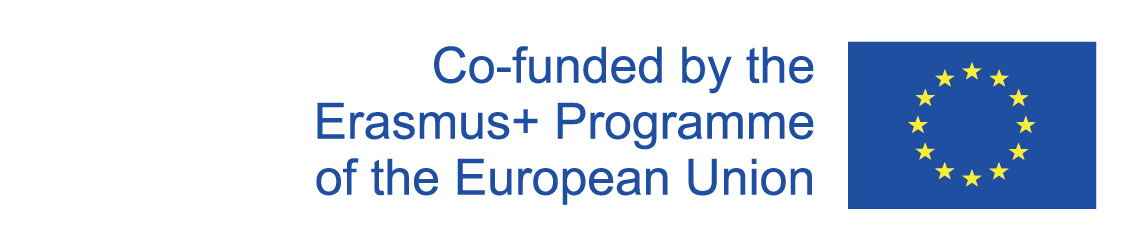 BASIC INFORMATION
Composition
Central Nervous System
How do we receive (get) the information?
 How do we process it? 
How do we respond to different stimuli?
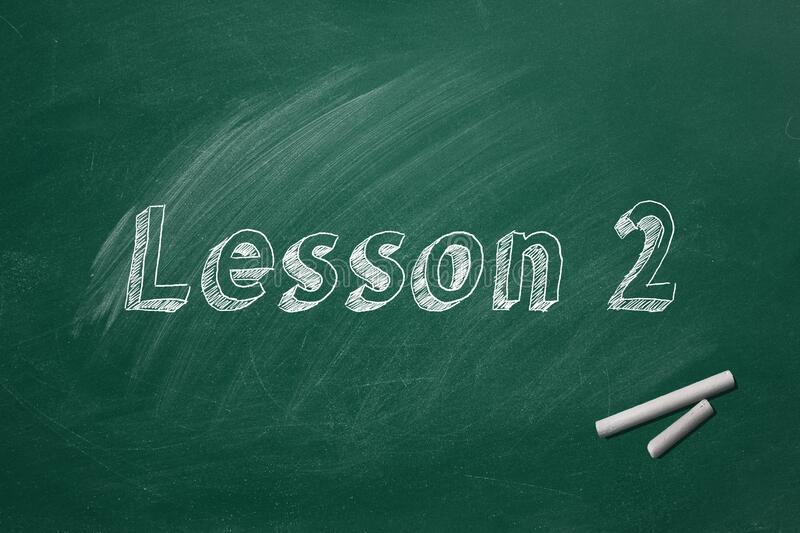 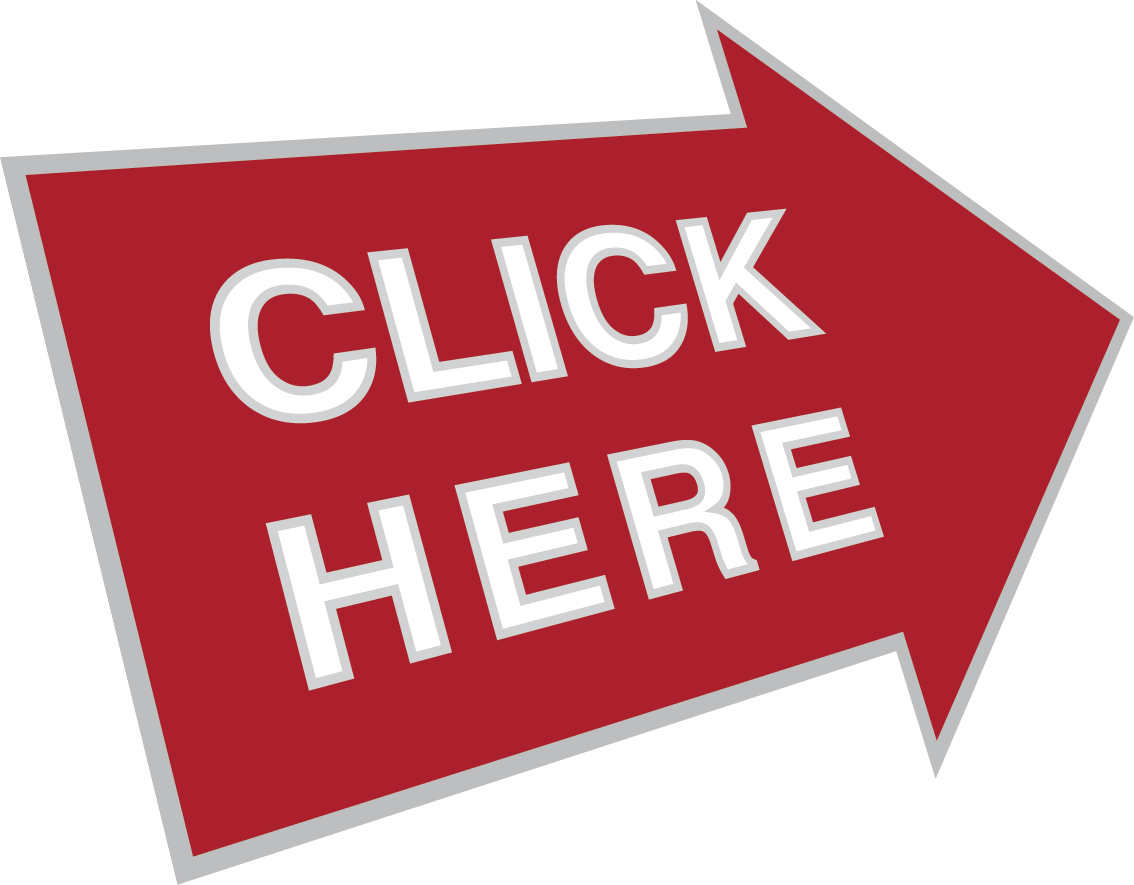 2020-1-SK01-KA226-SCH-094350
9
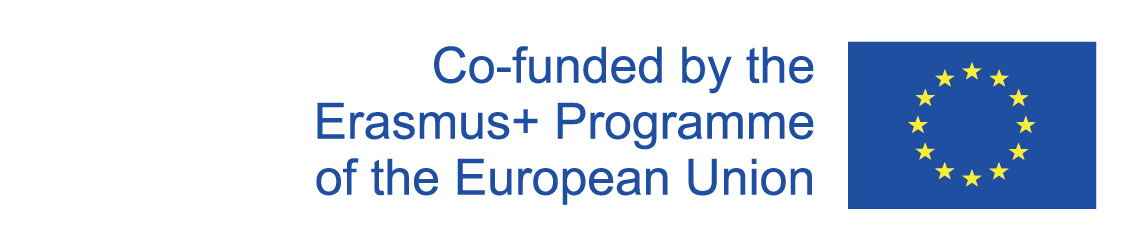 3
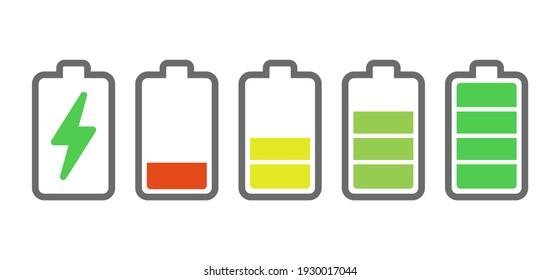 ANAEROBIC SYSTEM
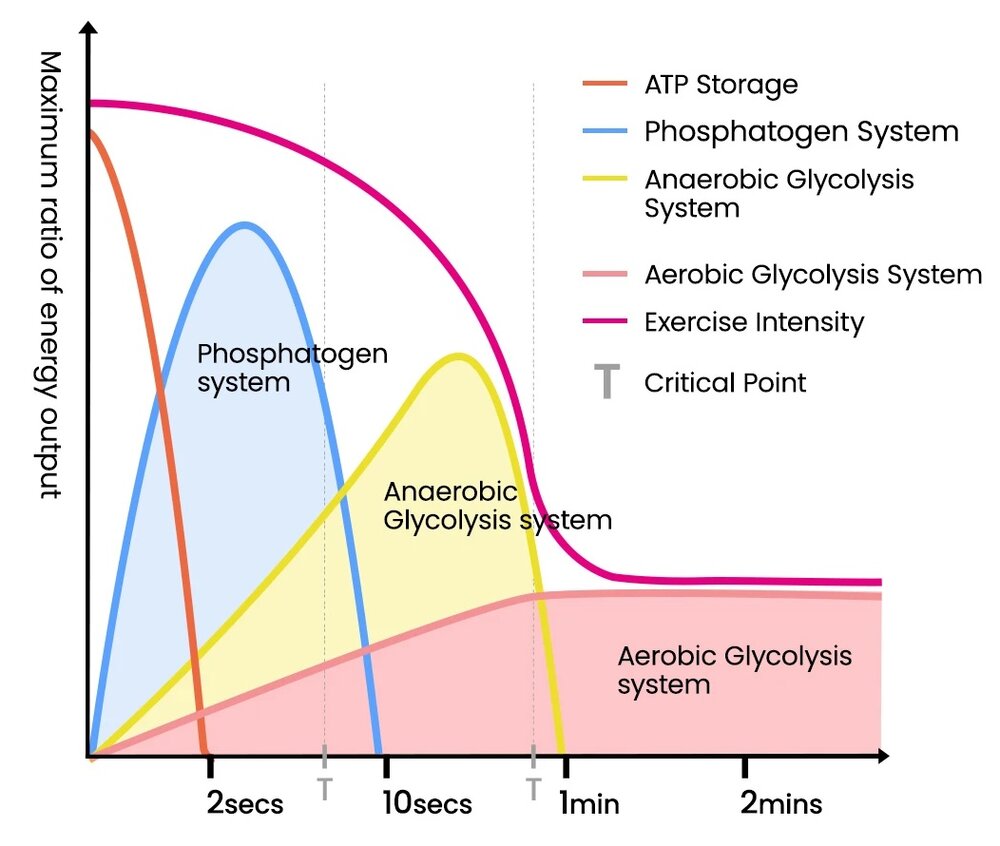 Let’s move fast!
2020-1-SK01-KA226-SCH-094350
10
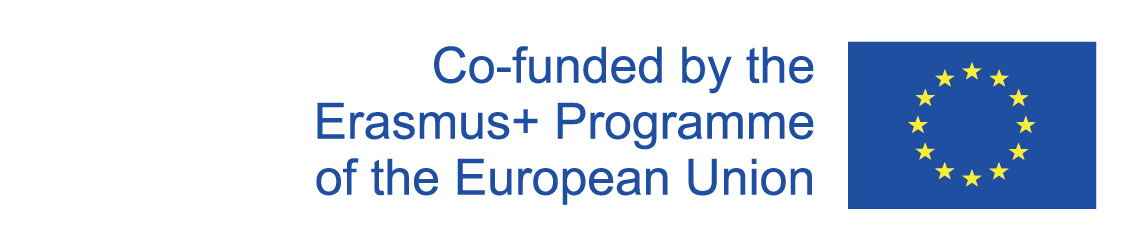 BASIC INFORMATION
Our body needs energy to move
Origin of energy. Sources
Where do we get the energy from?
Practice and reflection
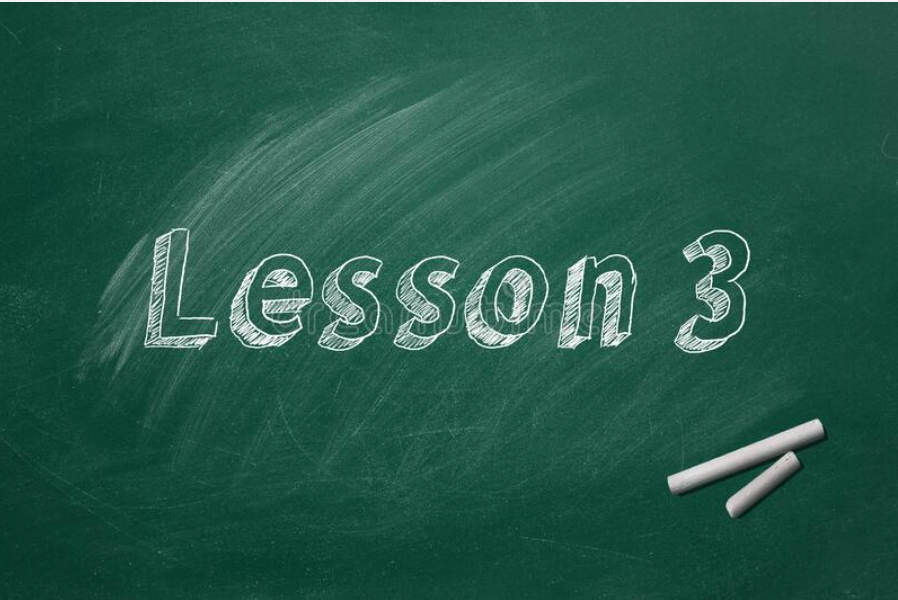 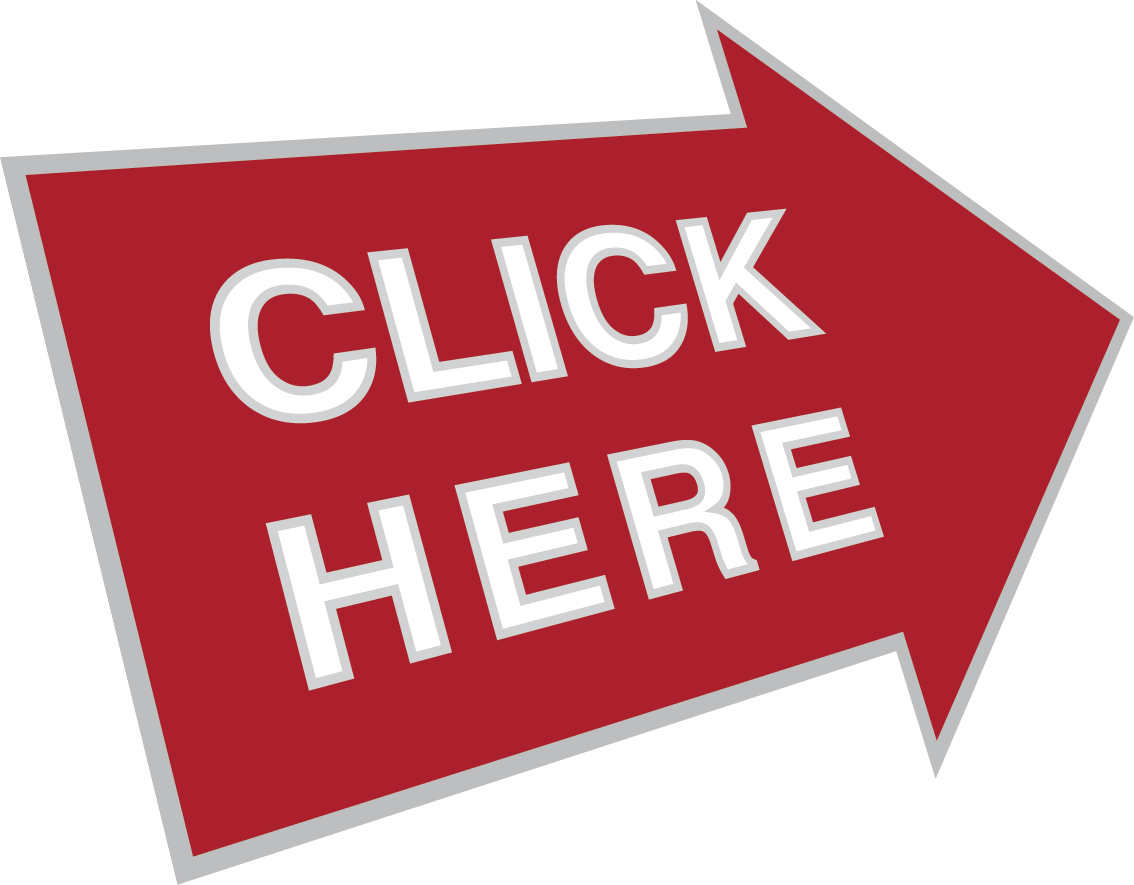 2020-1-SK01-KA226-SCH-094350
11
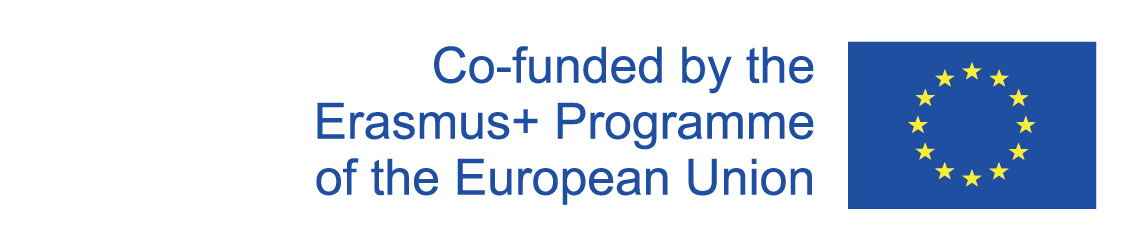 4
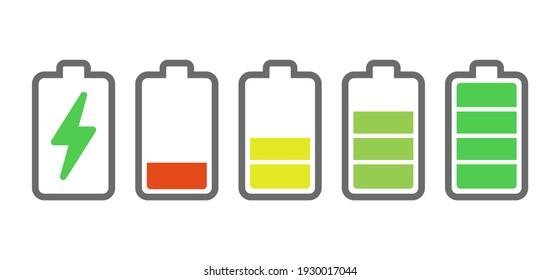 AEROBIC SYSTEM
Let’s move long!
2020-1-SK01-KA226-SCH-094350
12
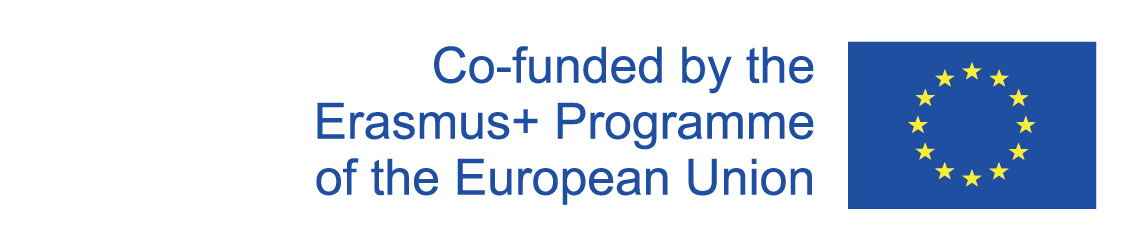 BASIC INFORMATION
Our body needs energy to move
Origin of energy
Where do we get the energy from?
App Strava: Cooperative challenges
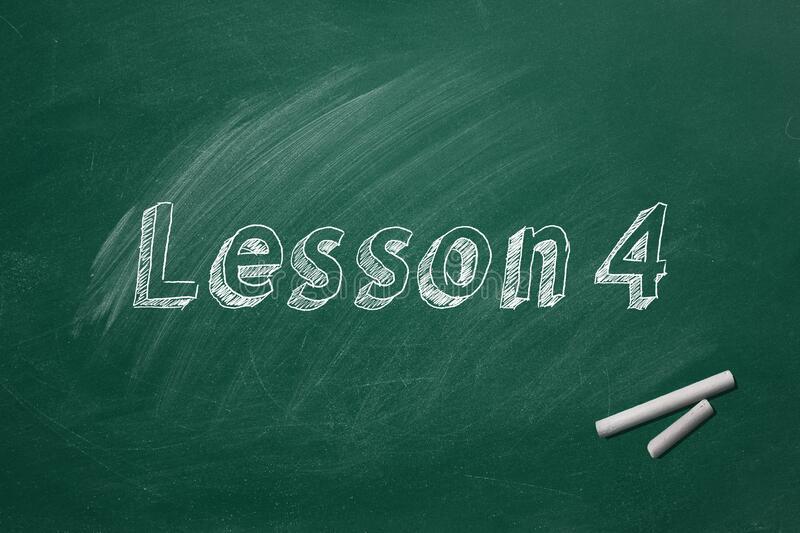 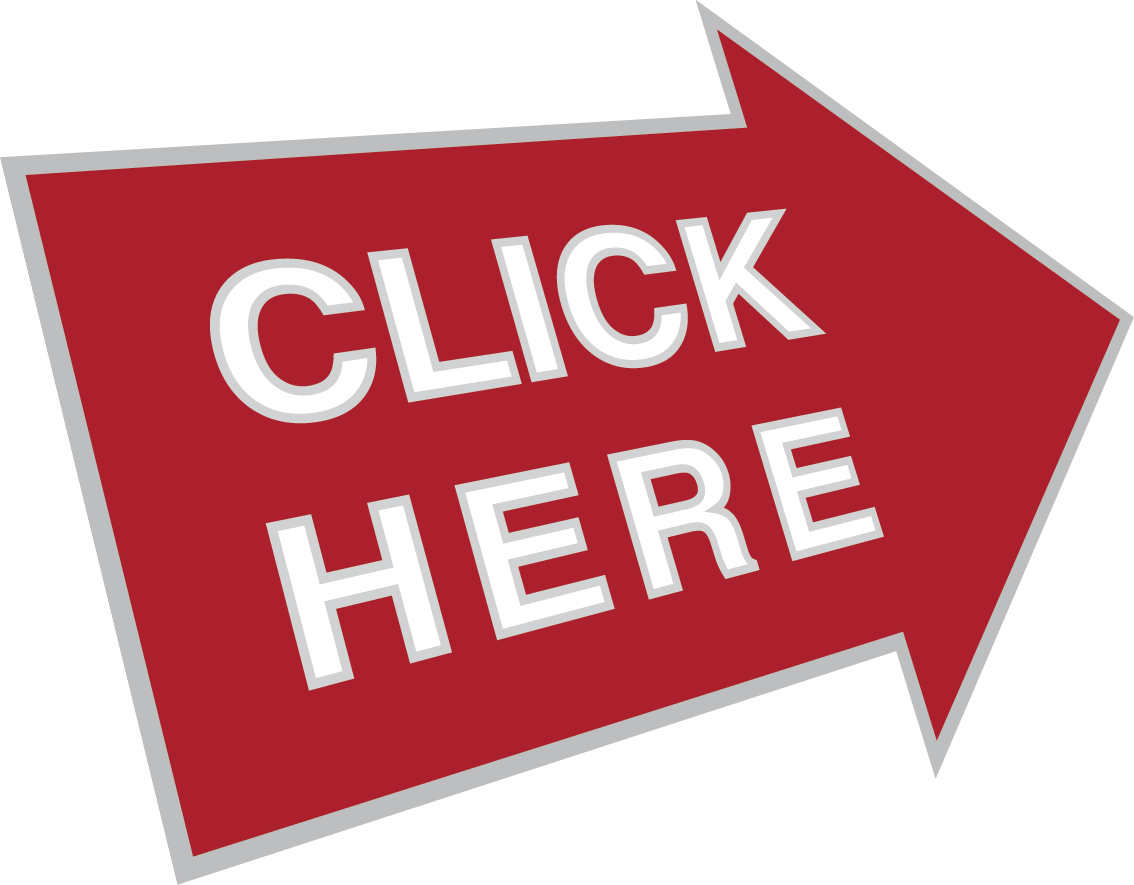 2020-1-SK01-KA226-SCH-094350
13
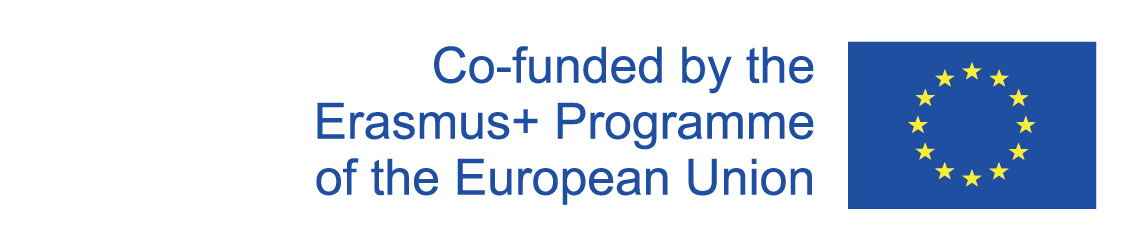 5
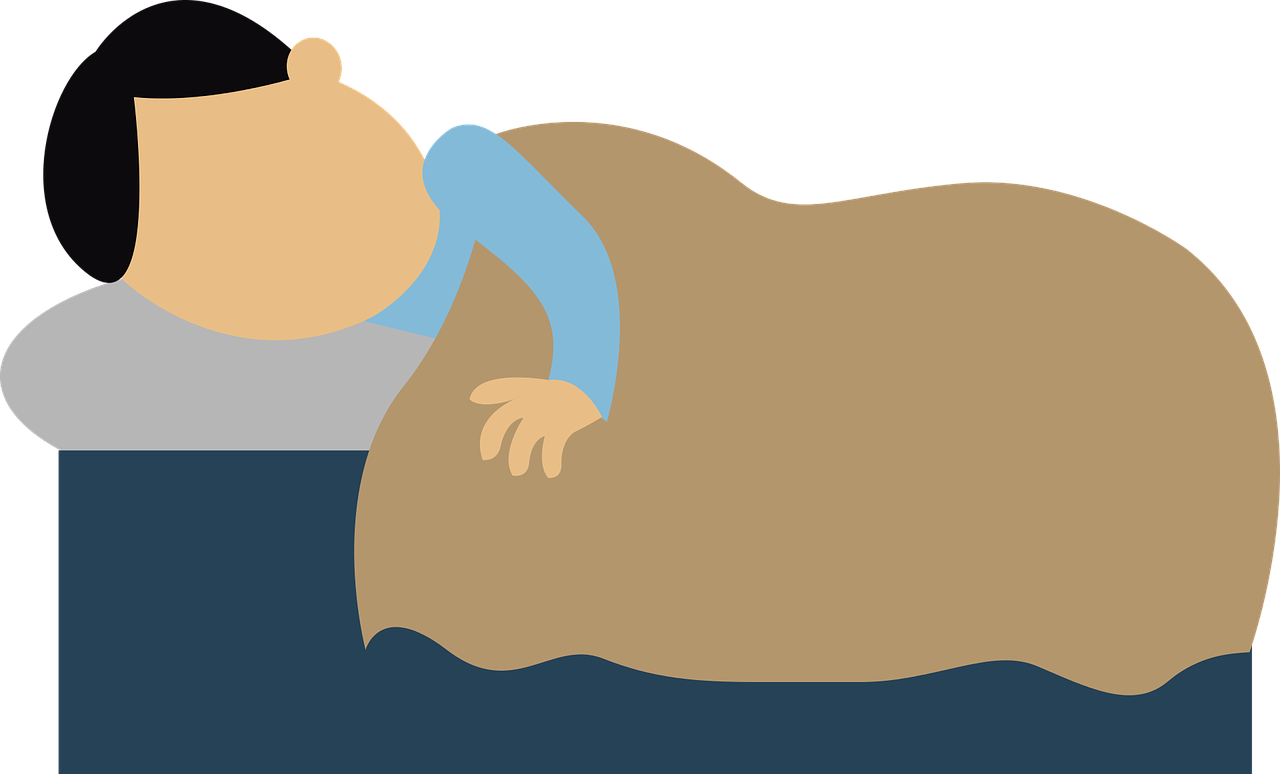 REST AND HEALTH
Let’s rest!
2020-1-SK01-KA226-SCH-094350
14
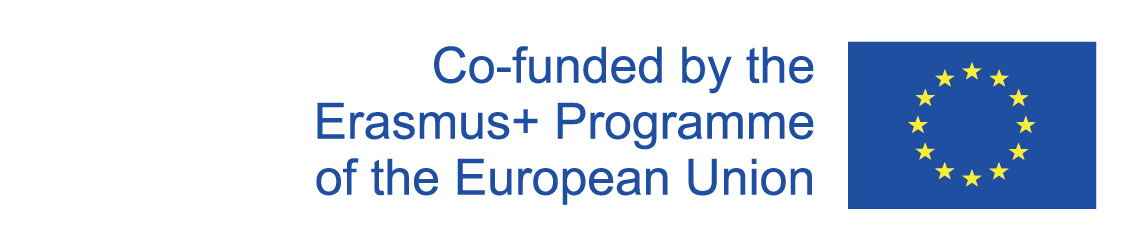 BASIC INFORMATION
Time and quality
Benefits
Contraindications
Sleep well perform better
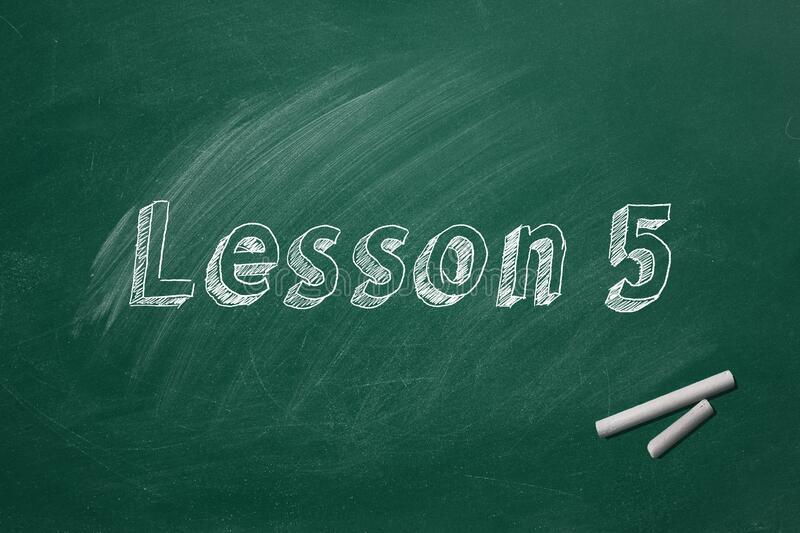 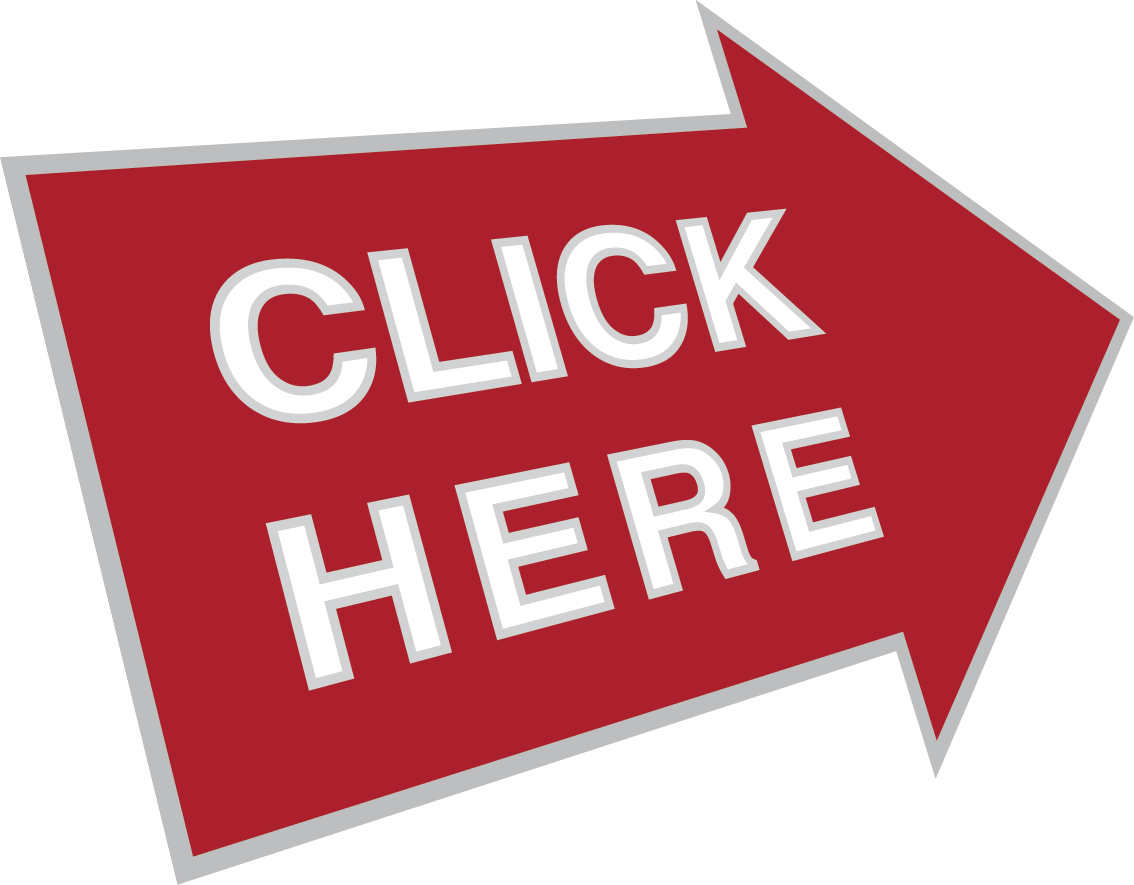 2020-1-SK01-KA226-SCH-094350
15
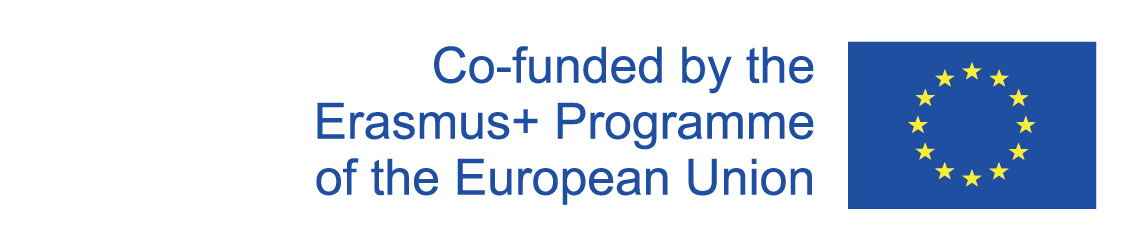 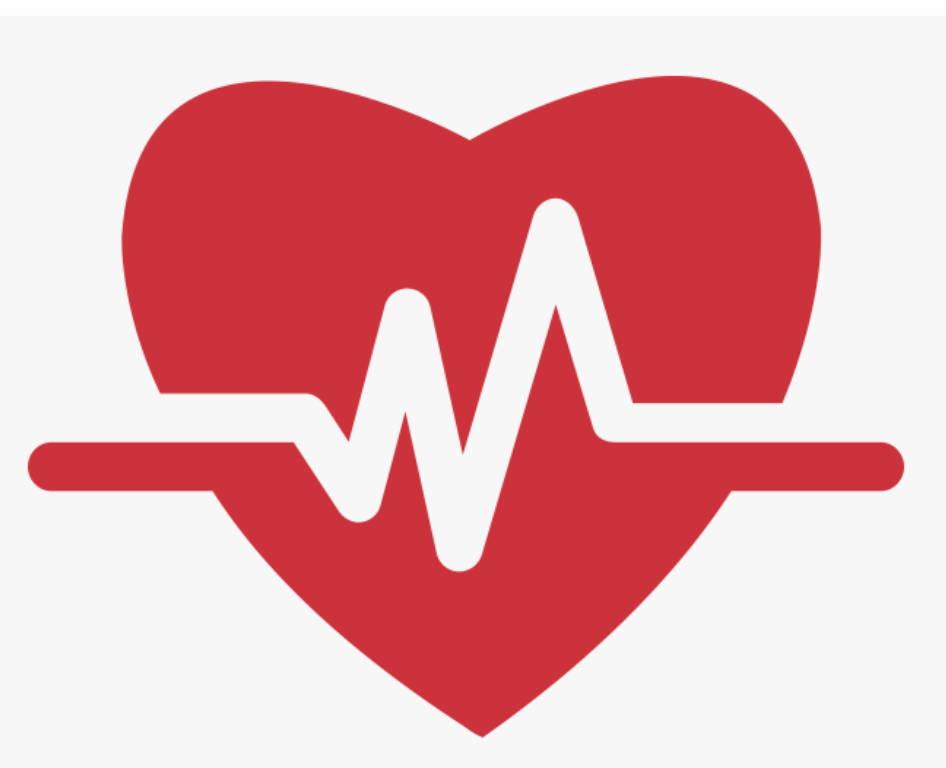 6
FIRST AID MEASURES
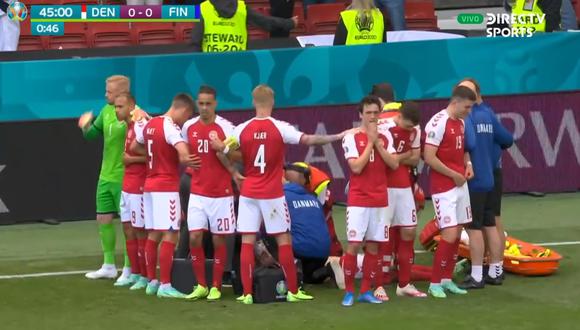 Let’s take care of ourselves!
2020-1-SK01-KA226-SCH-094350
16
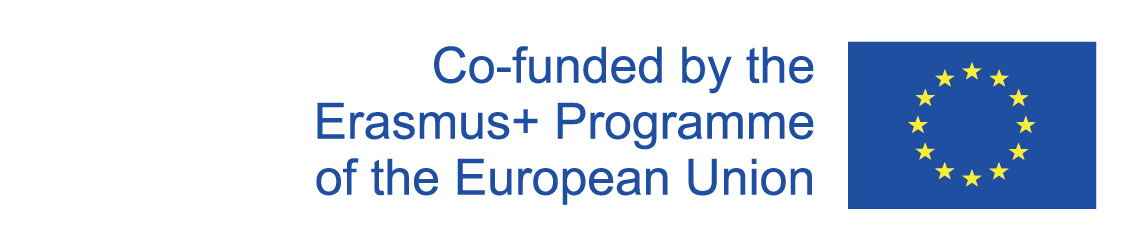 BASIC INFORMATION
Actions and techniques that allow immediate attention
Protocols, protect, advice, aid
Cardiopulmonary resuscitation technique
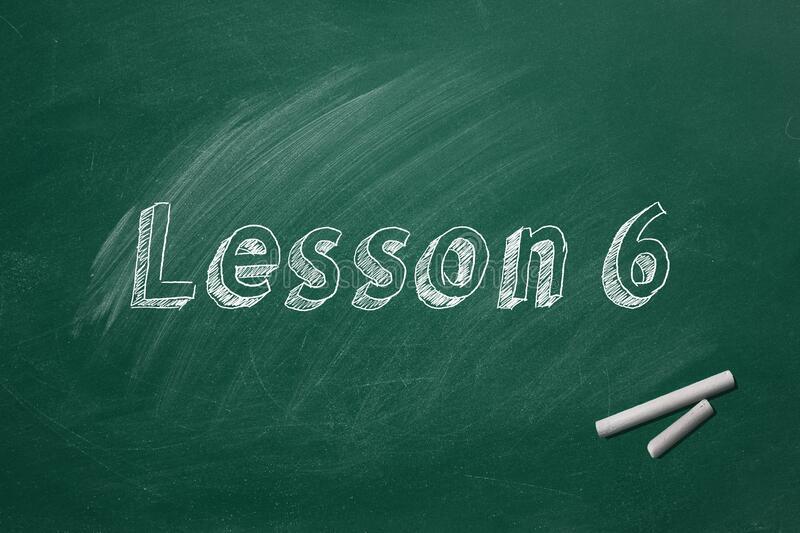 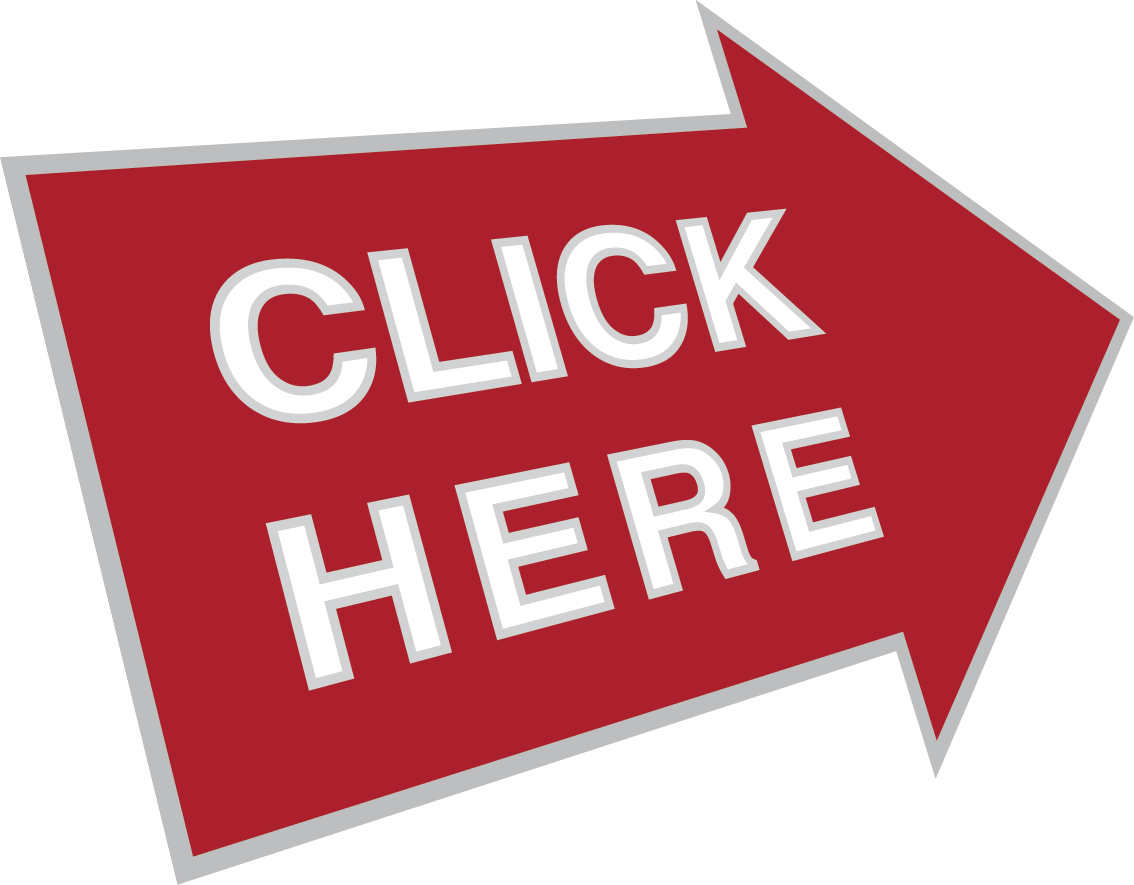 2020-1-SK01-KA226-SCH-094350
17
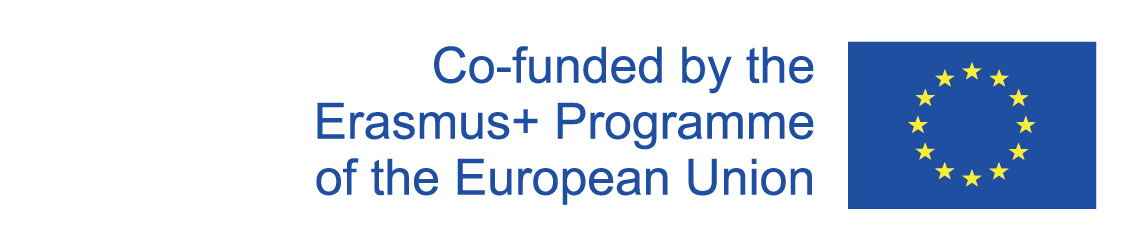 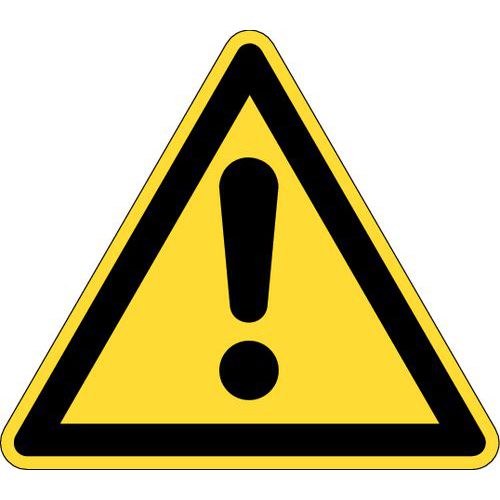 7
RISKS PREVENTION
Let’s prevent!
2020-1-SK01-KA226-SCH-094350
18
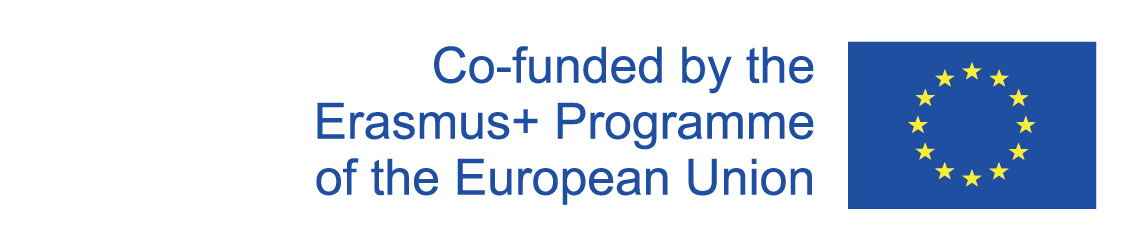 BASIC INFORMATION
What can we do to avoid accidents?
Make students aware of the importance of risk prevention
Safety equipment
Prevention posters
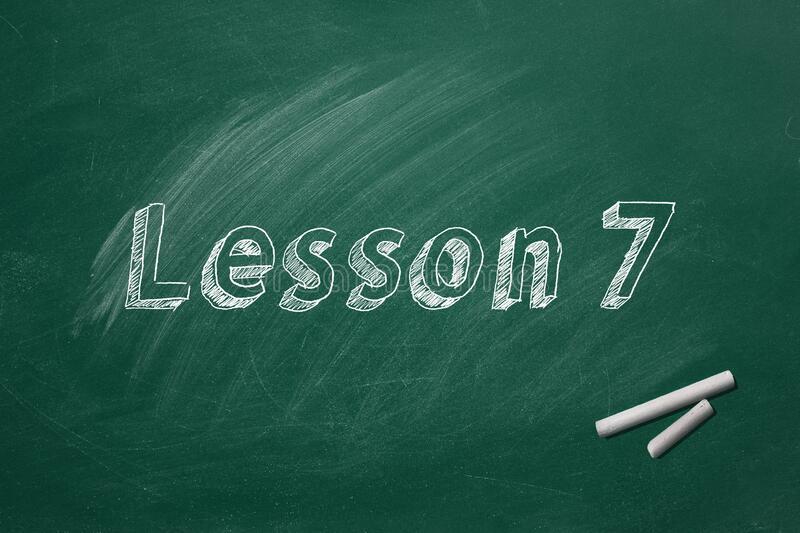 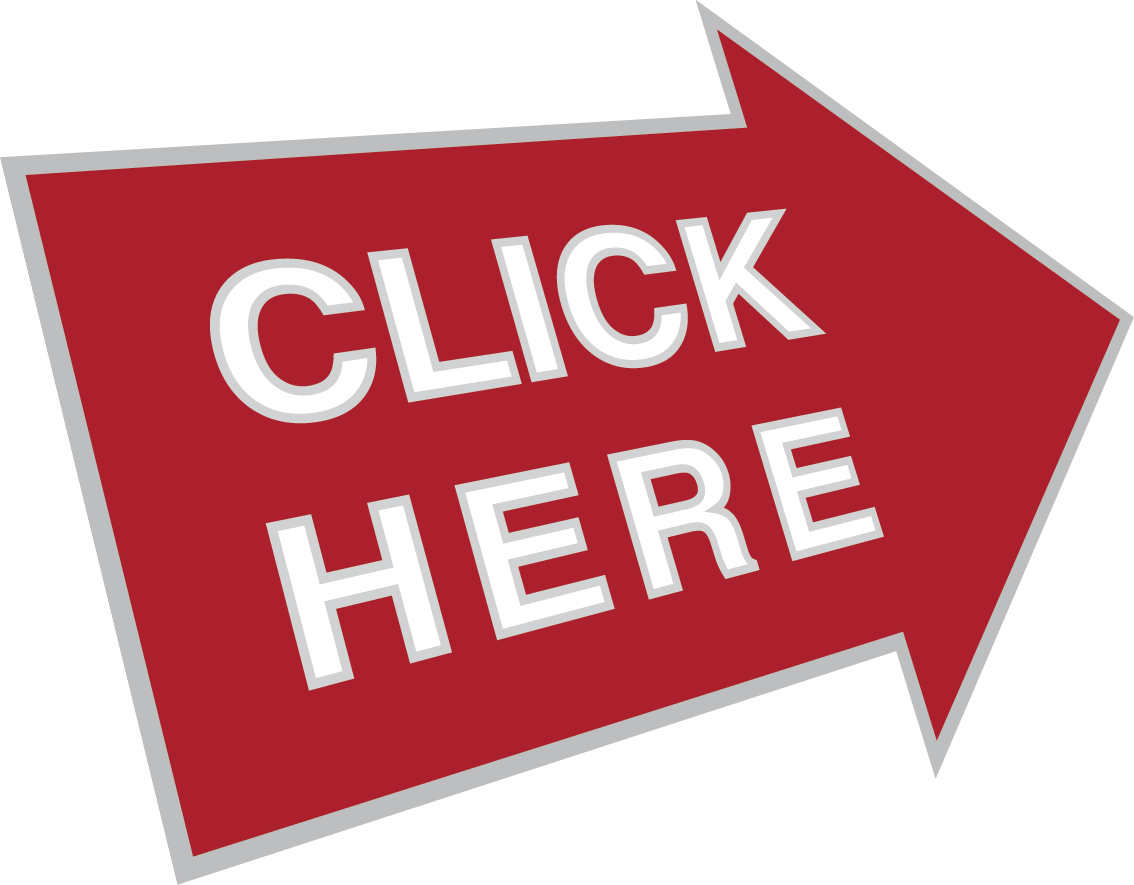 2020-1-SK01-KA226-SCH-094350
19
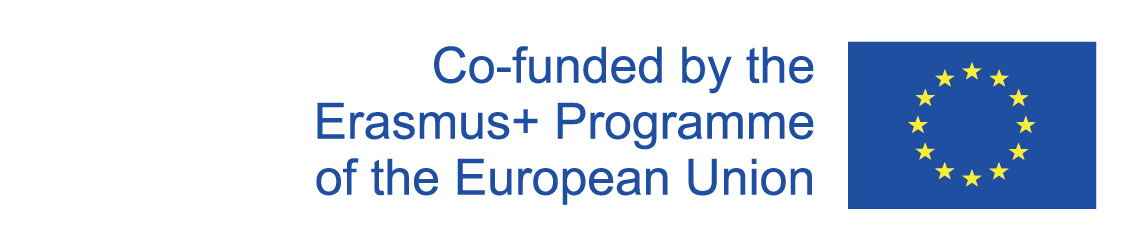 8
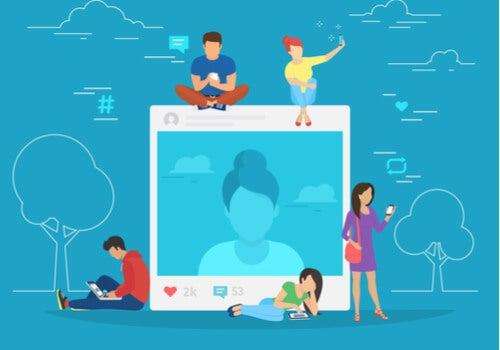 SOCIAL MEDIA AND ME
Let’s debate!
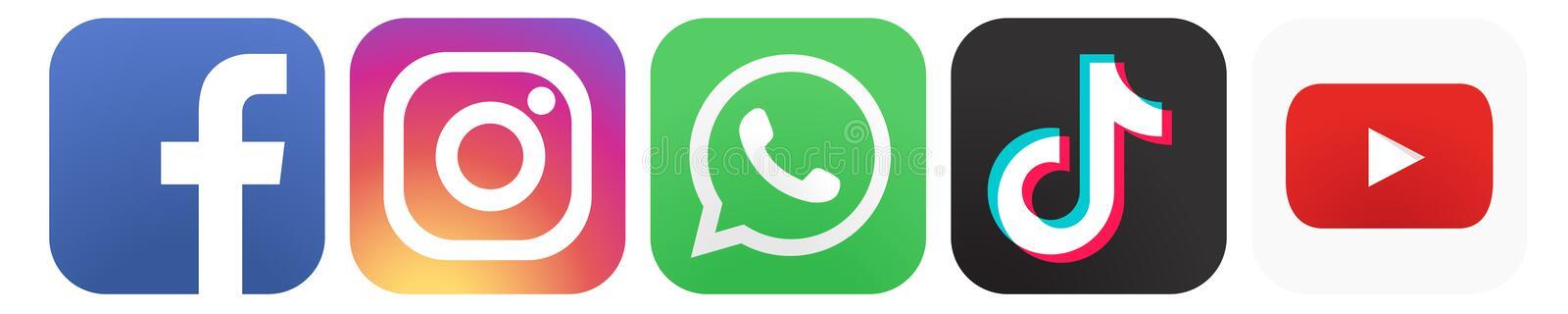 2020-1-SK01-KA226-SCH-094350
20
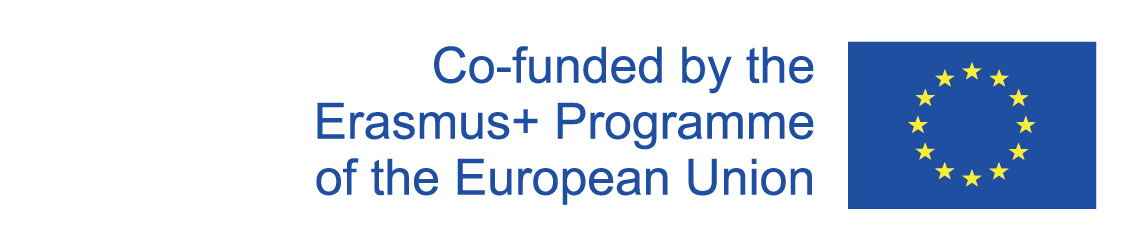 BASIC INFORMATION
Influencers
Social networks
Trends and likes
Beauty ideals
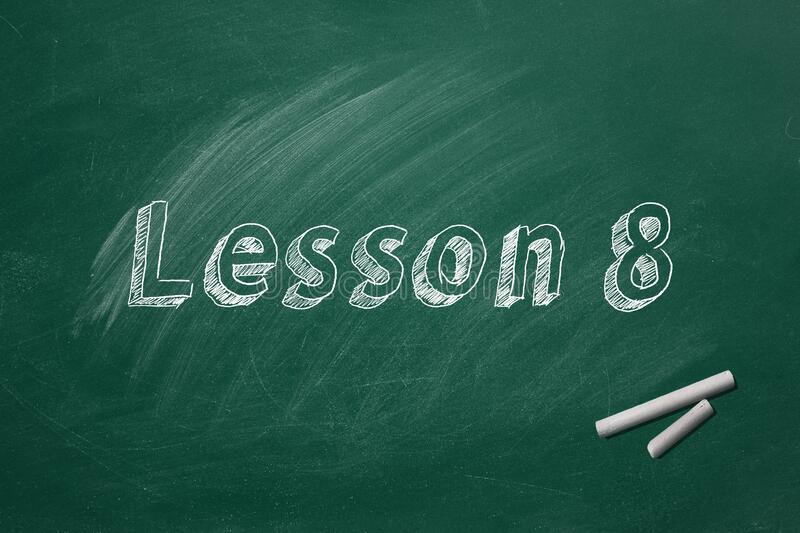 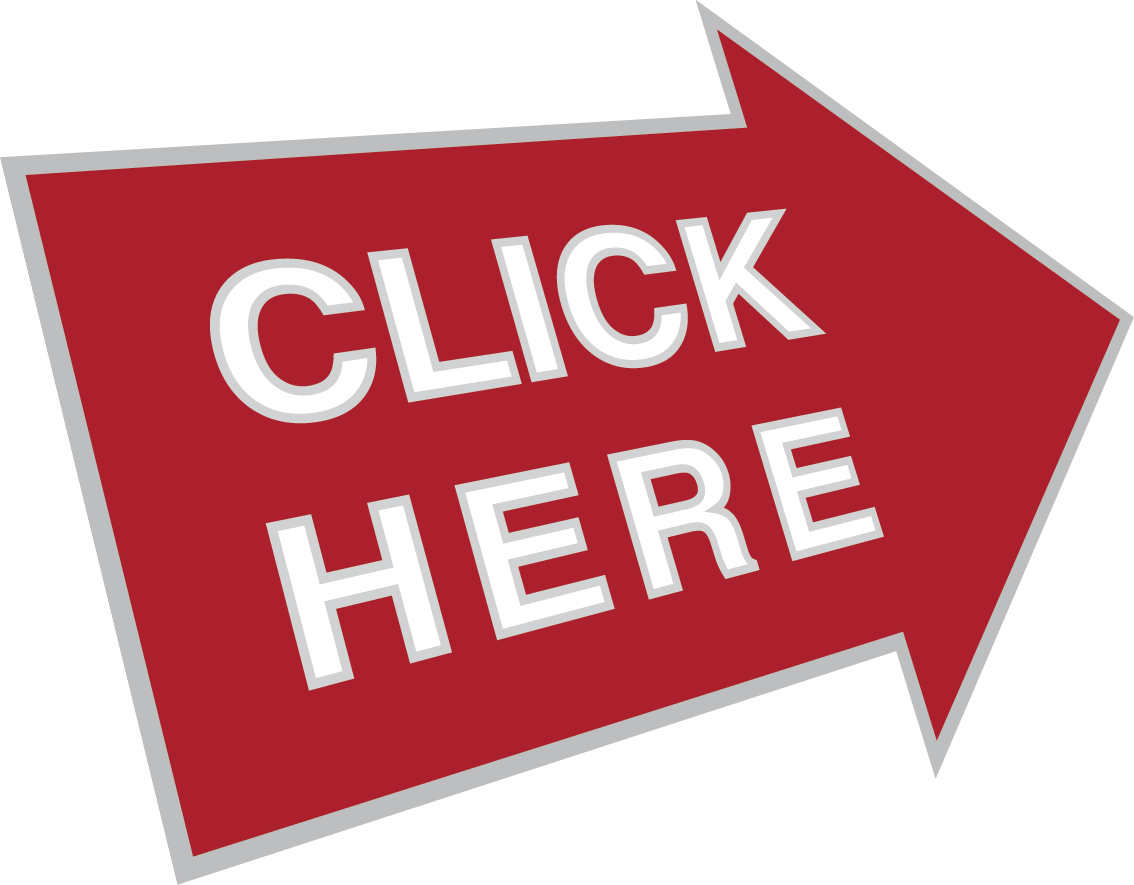 2020-1-SK01-KA226-SCH-094350
21
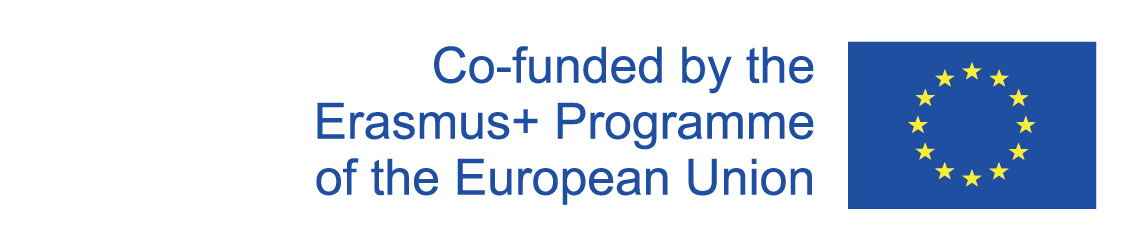 9
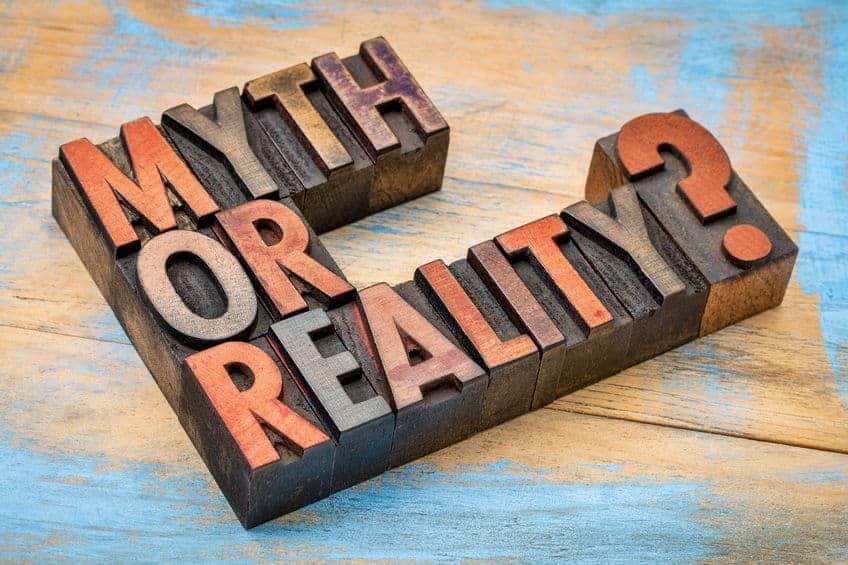 MYTHS AND FALSE BELIEFS I
Let’s make sure!
2020-1-SK01-KA226-SCH-094350
22
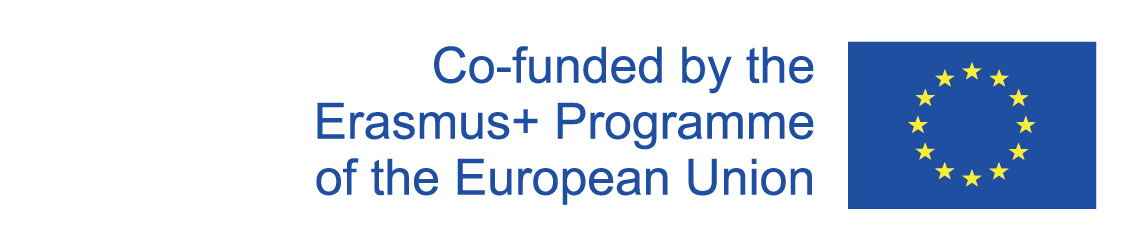 BASIC INFORMATION
Sweat
Muscle soreness
Flatus
Health and performance
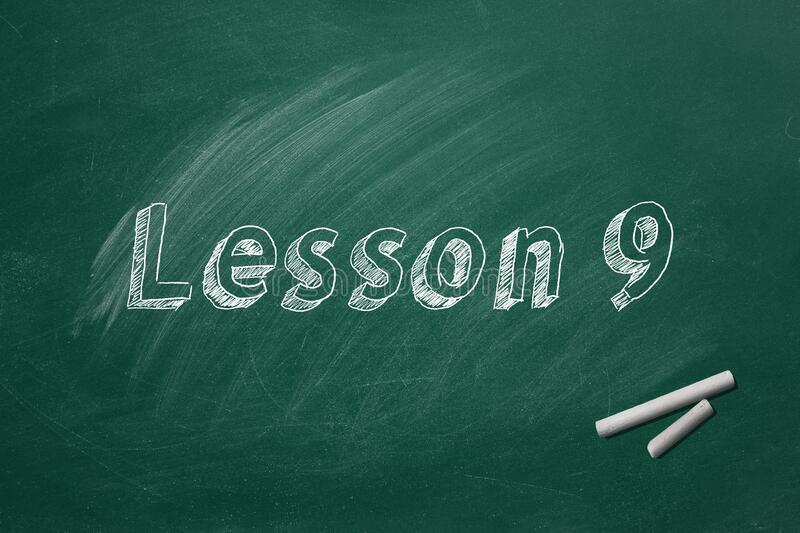 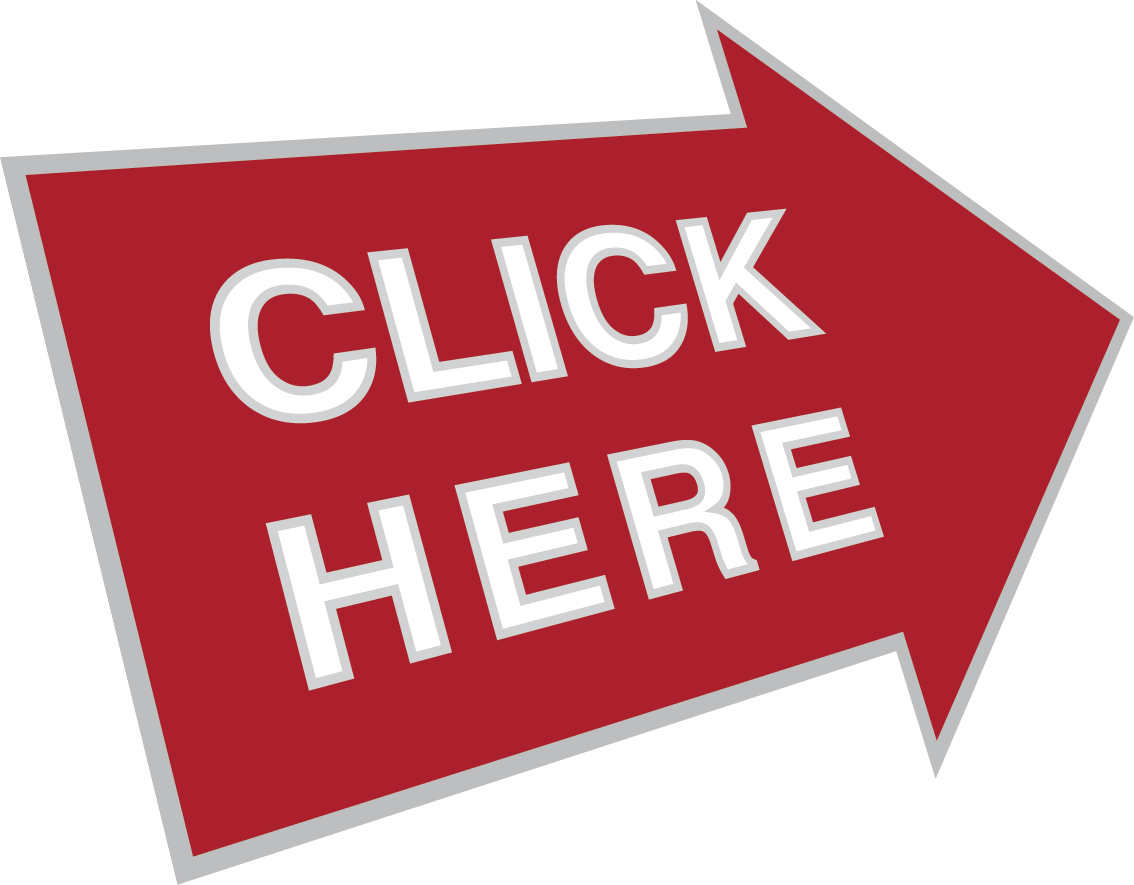 2020-1-SK01-KA226-SCH-094350
23
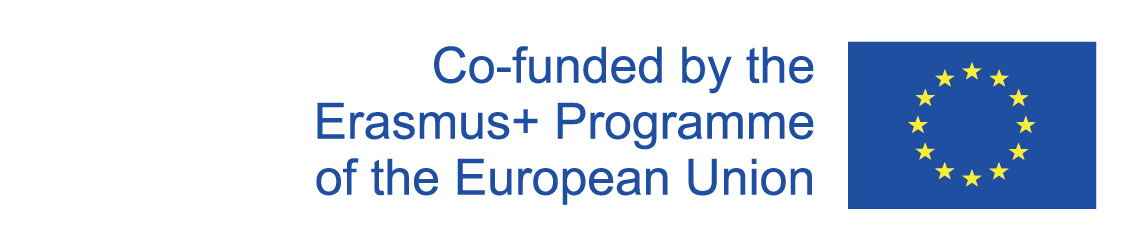 10
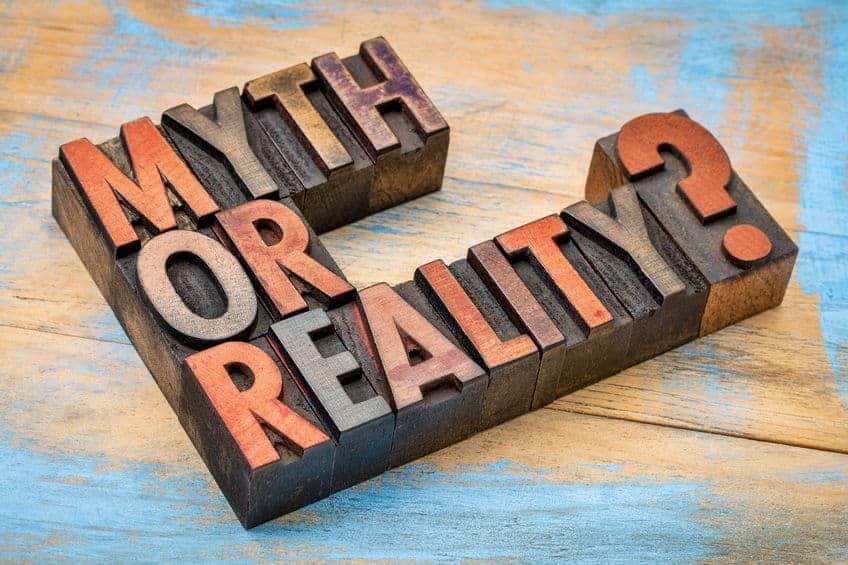 MYTHS AND FALSE BELIEFS II
Let’s make sure!
2020-1-SK01-KA226-SCH-094350
24
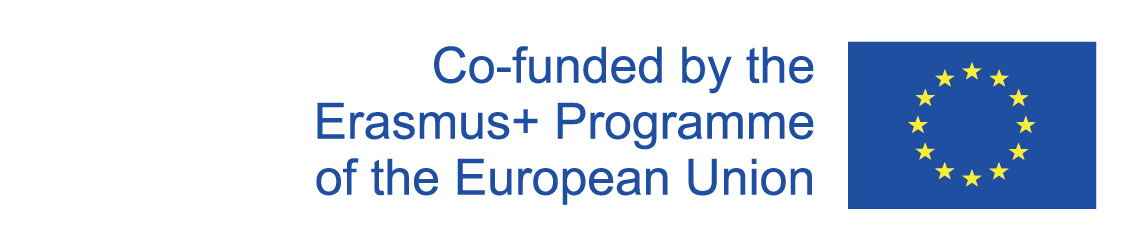 BASIC INFORMATION
Diets
Isotonic drinks
Energy drinks
Diets to lose weight
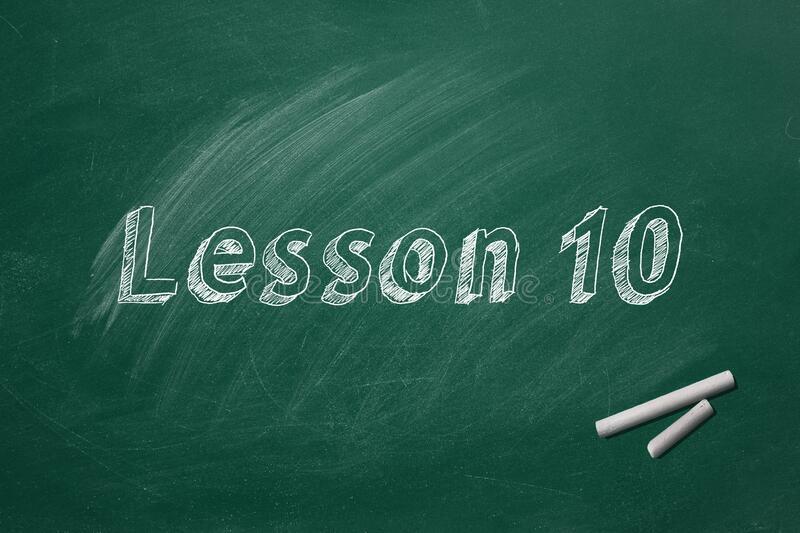 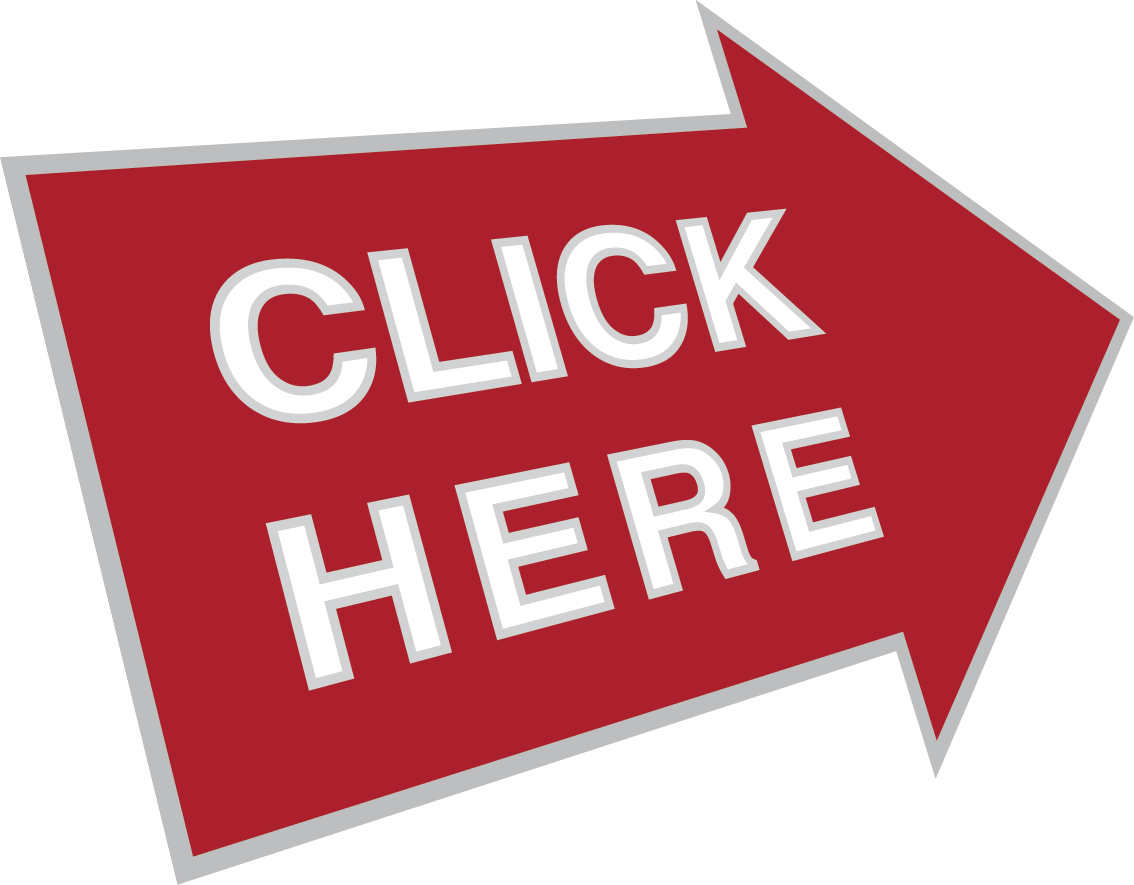 2020-1-SK01-KA226-SCH-094350
25
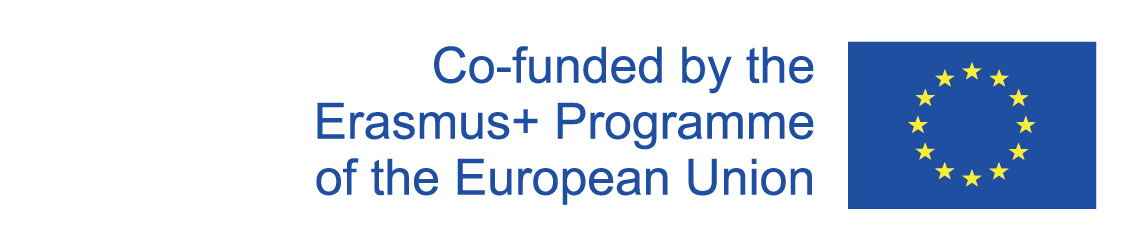 EDUCATIONAL MATERIALS
Mobile devices or teenage dream thieves
Teaching program: First aid
Kahoot 1: First aid
Mitos y falsas creencias de la práctica deportiva
2020-1-SK01-KA226-SCH-094350
26
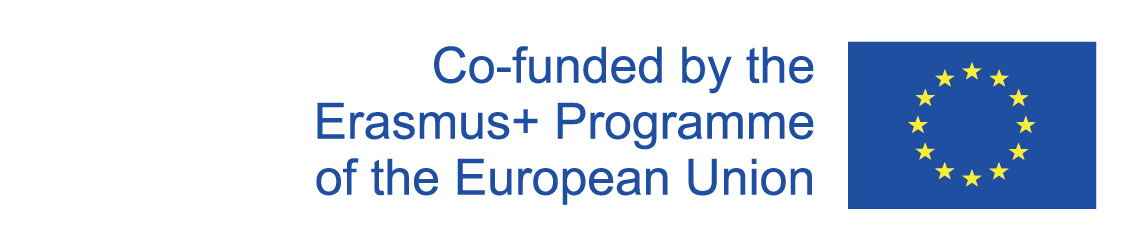 VIDEO RESOURCES:
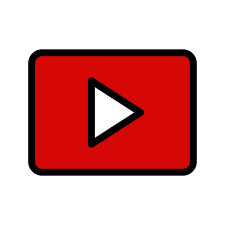 Video 1: How playing sports benefits your body ... and your brain

Video 2: The Triune Brain In Evolution
Video 3: The Nervous System
Video 4: Energy Systems
Video 5: Más seguidores
2020-1-SK01-KA226-SCH-094350
27
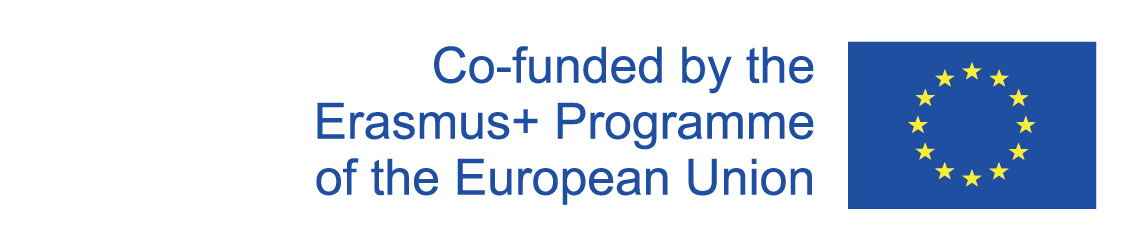 EN The European Commission's support for the production of this publication does not constitute an endorsement of the contents, which reflect the views only of the authors, and the Commission cannot be held responsible for any use which may be made of the information contained therein.
SK Podpora Európskej komisie na výrobu tejto publikácie nepredstavuje súhlas s obsahom, ktorý odráža len názory autorov, a Komisia nemôže byť zodpovedná za prípadné použitie informácií, ktoré sú v nej obsiahnuté.
2020-1-SK01-KA226-SCH-094350
28